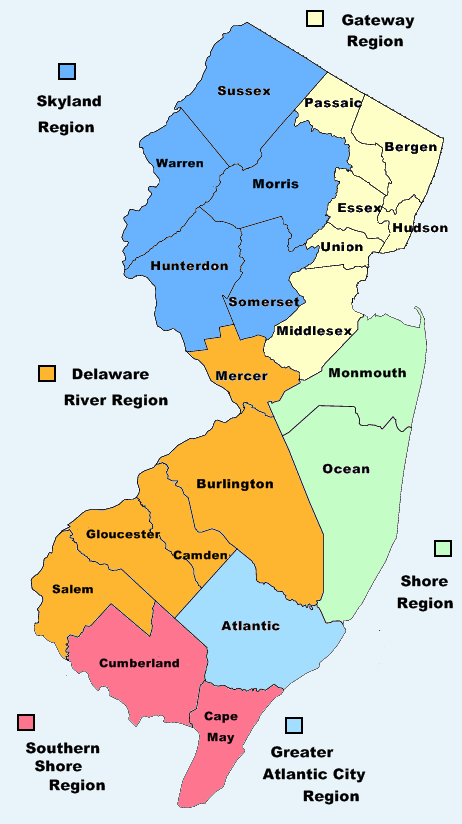 New Jersey Stroke Coordinator Consortium
Stroke Awareness Education For EMS
Don’t Just Act F.A.S.T…….B.E.F.A.S.T.
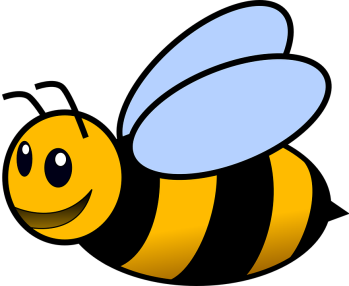 Remember Time Lost 
          is Brain Lost!!